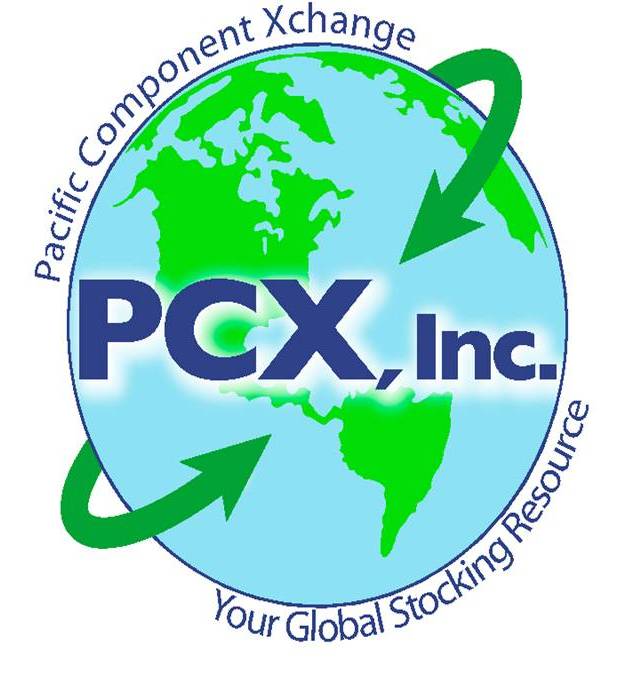 Trust - Accountability – Client Centric – Teamwork
Pacific Component Xchange, Inc.
Call:
Sara Burrell – 714-374-3070 ext 2001
Or
Dave Cox – 714-374-3070 ext 2005
Celebrating Excellence	Since 1993!
PCX has been in business since 1993 with a solid reputation for outstanding service, quality, 
   and on time delivery.  We are here for the long haul.  We back all our products  and  services 100%.

  Over 300 authorized lines (60+ electronics lines).  A broad line distributor of products and value 
    added services.

  Over 1 billion obsolete, hard to find & EOL parts in stock, all quality inspected and ready to 	ship.
   What you need, when you need it.

  Global sourcing capabilities with over 23 years in relationships.   The world at your fingertips with one 
    phone call or email. 

  Star Quality Inspection Program, our proprietary inspection program which includes full counterfeit 
    mitigation with in-house x-ray.  You are guaranteed to receive fully inspected, authentic products 
    every time.

  Full testing capabilities with certified 3rd party test partners.  We meet or exceed all special inspection 
   & service requirements as required by your PO.

  AS9120 Rev. A/ISO 9001-2008 Certified.  Fully accredited processes and facilities by 3rd party 
   registrars.

  ANSI ESD s.2020-2014 Certified.  Fully accredited processes and facilities by 3rd party registrars.

  Major contract supplier to US Government, DLA, DSCC and all military branches.  These customers 
   have the strictest guidelines around quality, service and on time delivery.  We give the same 
   service to all our customers
Commitment to Quality
ISO 9001:2015 Certified
AS9120 Rev B Certified
ANSI ESD S20.20 - 2014 Certified
IDEA QMS9090 Certified
QSLD certified supplier for DSCC (5961 & 5962)
Climate controlled warehouse
Star Quality Program proprietary 67 step inspection process
Experienced Warehouse Staff with specially trained QC and QA teams
Member ECIA (Electronic Components Industry Assoc.) 
Member E.R.A.I and I.D.E.A
Member ASA (Aviation Suppliers Association)
Commercial Services
Sourcing of hard to find/allocated components
300+ Lines of Franchised/Authorized products
VMI, Consignment, JIT and Bonded Inventory programs
Generous Payment terms and flexible Credit Limits
Market Analysis and Commodity Information
Kitting Services
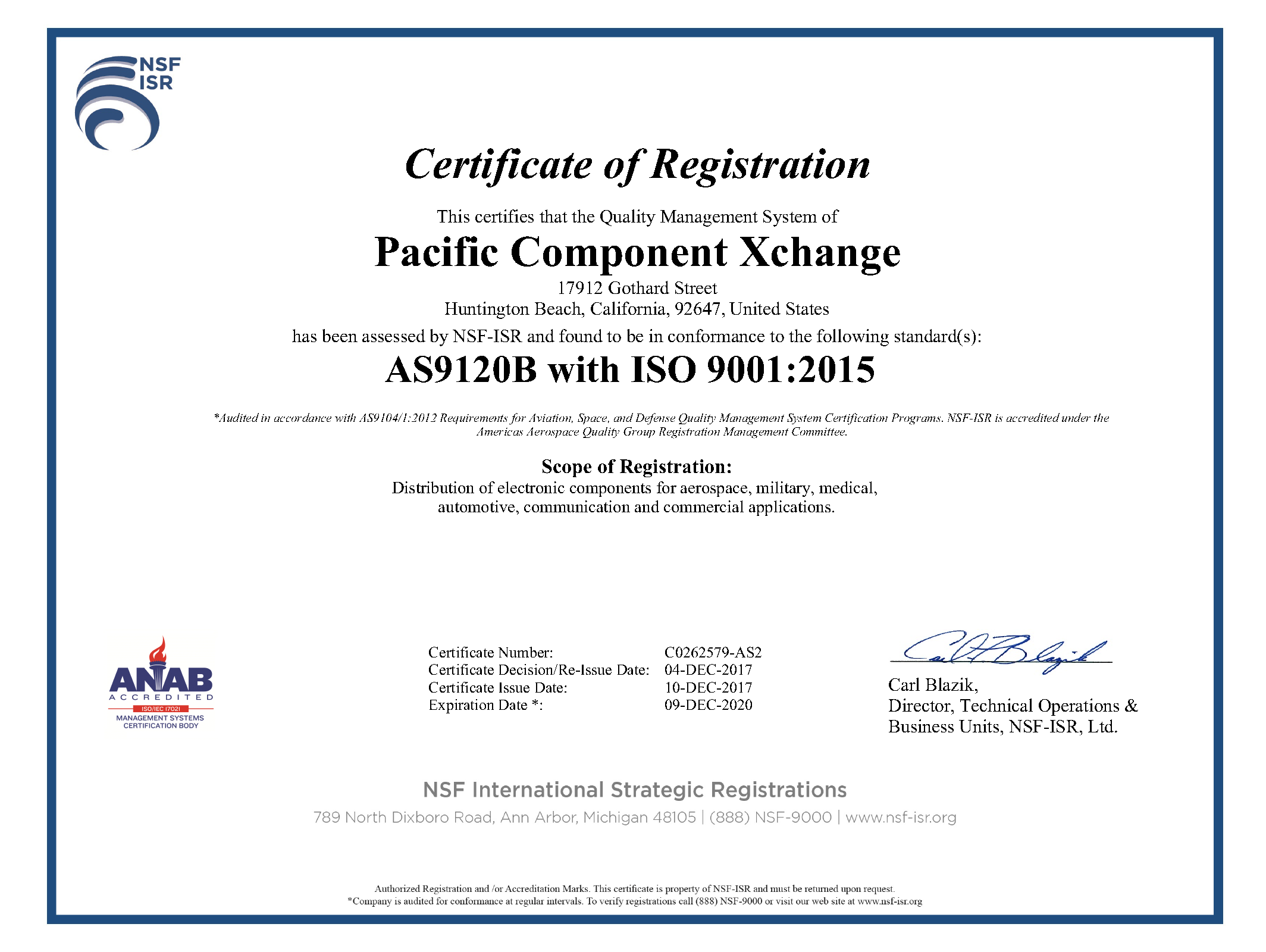 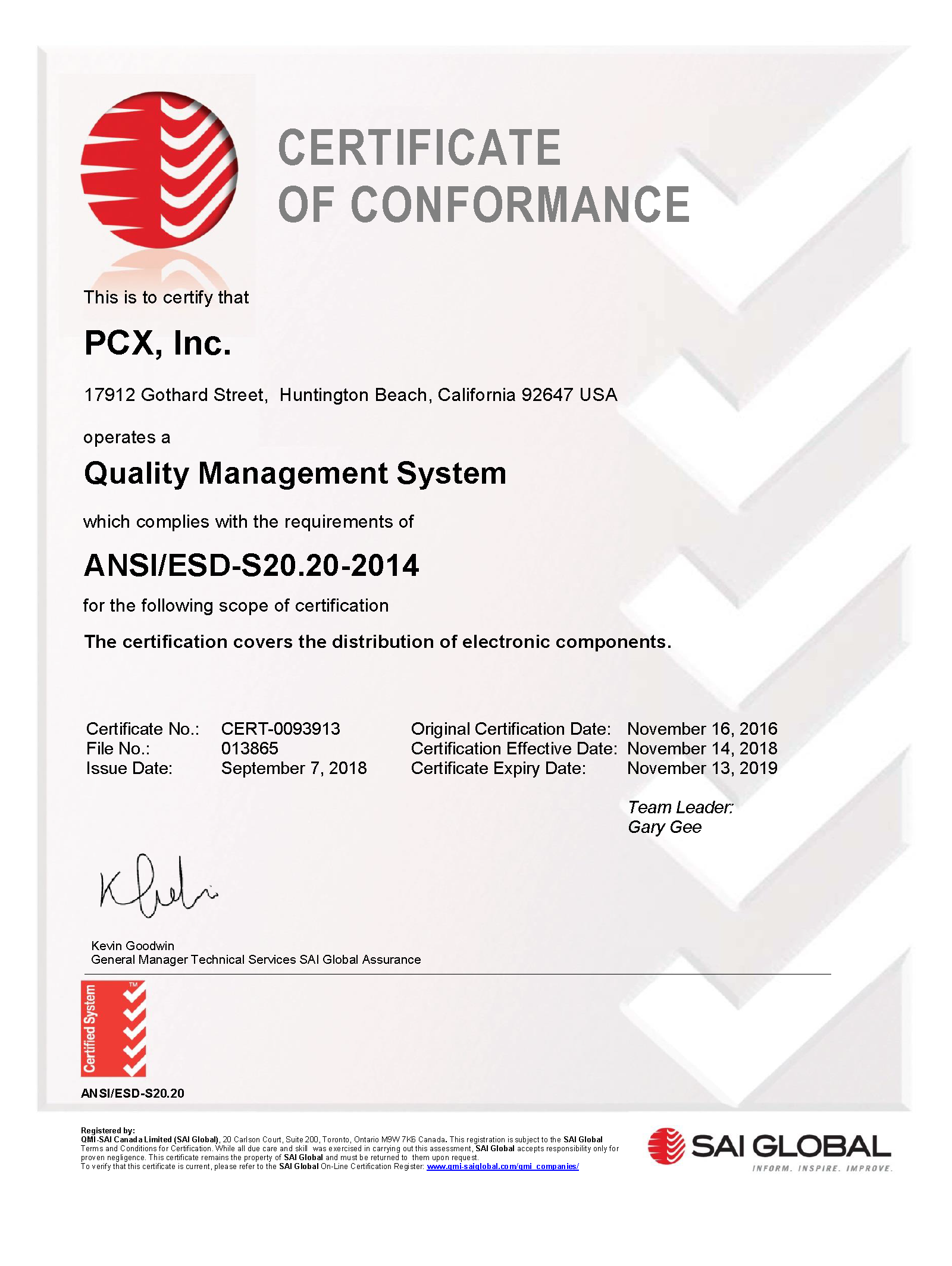 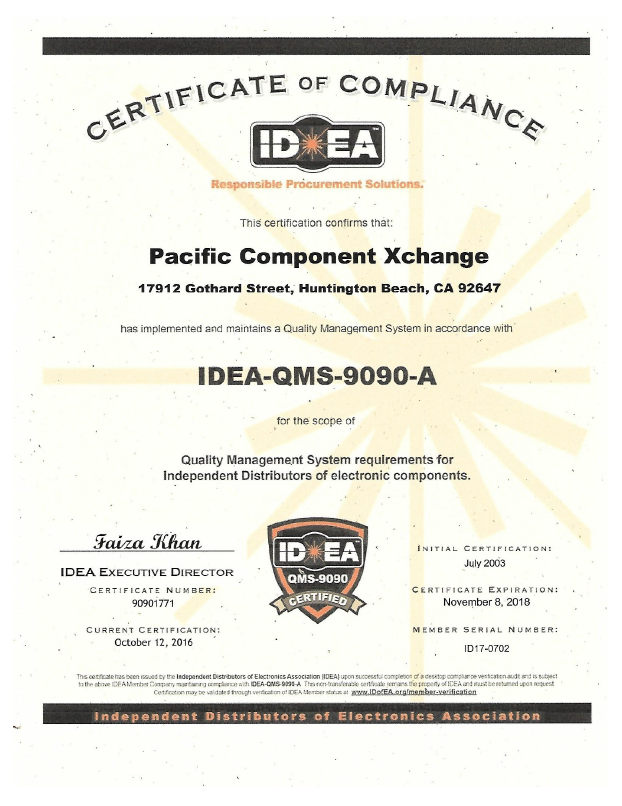 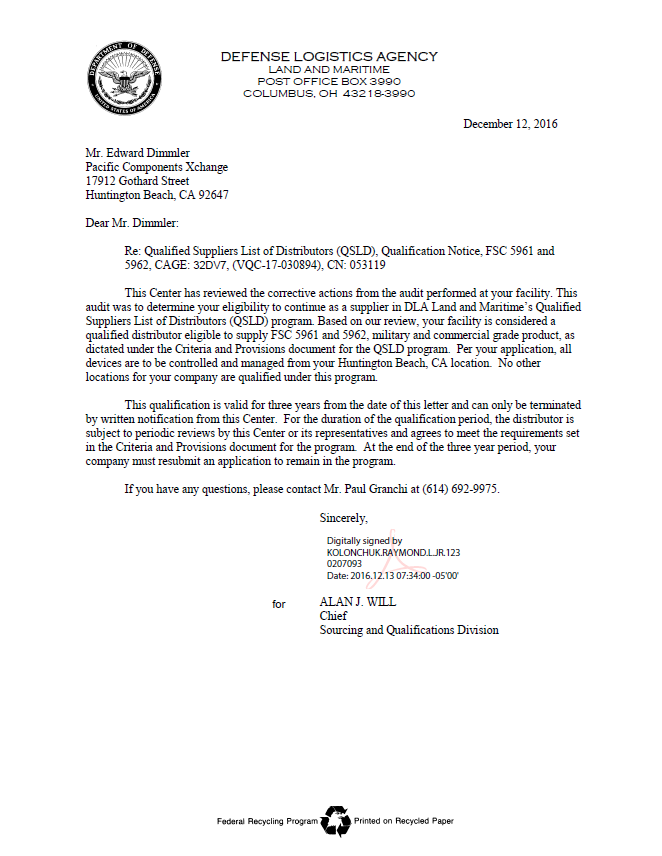 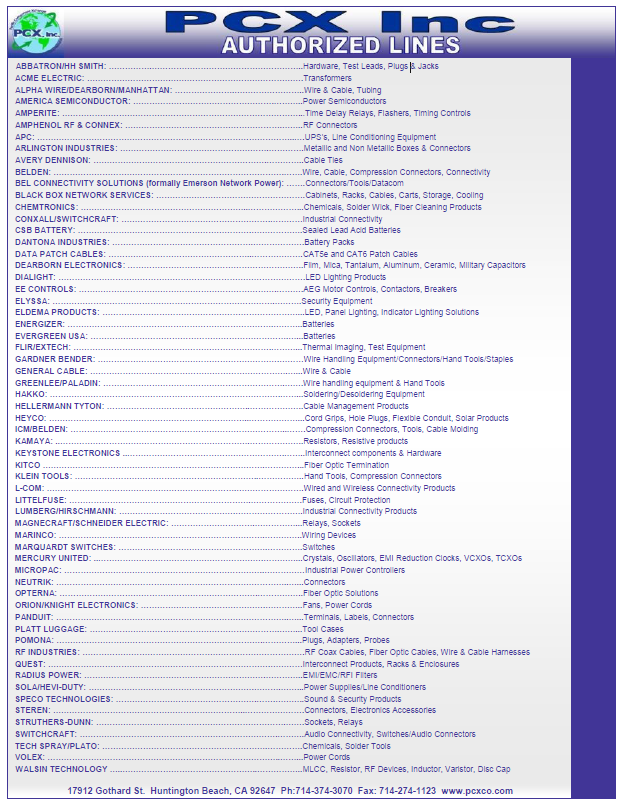 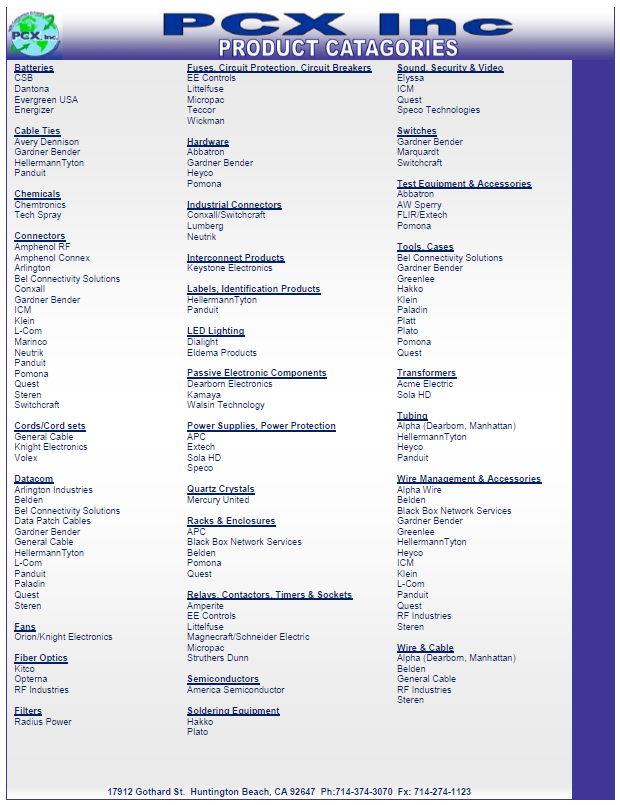 Commodities:  FSC/NAICS codes
PCX is a broad line stocking distributor. We carry or source the following commodities (list our capabilities by FSC and NAICS code):

FSC Codes
1220, 1230, 1240, 1290,1615, 1620, 1630, 1680, 1710, 1730, 2590, 2610, 2620, 2630, 2805, 2810, 2815, 2820, 2825, 2835, 2840, 2940, 2945, 2990, 2995, 3020, 3030, 3110, 3120, 3020,3030, 4110, 4120, 4130, 4140, 4210, 4220, 4240, 4310, 4340, 4460,  4510, 4610, 4710, 4720, 4730, 4810, 4820, 4910, 4920, 5110, 5120, 5130, 5133, 5136, 5180, 5210, 5220, 5305, 5306, 5307, 5310, 5320, 5325, 5330, 5335, 5340, 5345, 5350, 5355, 5360, 5365, 5805, 5820, 5821, 5825, 5826, 5840, 5855, 5895, 5905, 5910, 5915, 5920, 5925, 5930, 5935, 5940, 5945, 5950, 5955, 5960, 5961, 5962, 5963, 5970, 5975, 5977, 5980, 5995, 5996, 5998, 5999, 6004, 6010, 6015, 6020, 6026, 6030, 6040, 6060, 6070, 6099, 6105, 6110, 6115, 6120, , 6125, 6130, 6135, 6140, 6145, 6150, 6240, 6250, 6340, 6545, 6605, 6610, 6620, 8030, 8040, 8135, 8340,

NAICS Codes
221121, 238210, 334413, 335312, 335313, 335912, 335931, 335999, 336212, 337214, 
339113, 423430, 423610, 423690, 423710, 423830, 423840, 424690, 484121, 541310, 541330, 541340, 541410, 541519, 562213, 811212, 811219, 811310
Partial Authorized Lines List
Hawker/Beechcraft		Avionics Parts, Engines, Substrates  
Abbatron/HH Smith 		Hardware, Test Leads, Plugs & Jacks
Trival Antene			Antenas
Guardian Electric		Relays, Connectors, Switches, caps, resistors
ACR Electronics			Marine Electronics, Lighting, signal equipment
Burndy			Connectors, fittings, tools
Dearborn Electronics		Caps, resistors, thermistors 
Avtron Aerospace		Aeronautic test equipment
Bushnell			Optics, weapon parts, holsters, binoculars
Champion Aviation		Aeronautics systems and parts
Pratt & Whitney			Aircraft engines, systems
Concorde Battery Corp.		Batteries and battery systems
Dunlop Tires			Tires and tread systems
TCM Engines			Aeronautic engines
Whelen Engineering		Warning and signaling devices	
Bell Helicopter			Helicopter systems and parts
Partial Authorized Lines List
Dantona			Battery Packs
Emerson/AIM			Connectors/Tools/Datacom
Eveready			Batteries
Kamaya			SMD Resistors
Littelfuse			Fuses, Circuit Protection
Mercury United			Crystals, Oscillators, VCXO, TCXO, 						VTCXO,OCXO
Goodrich			Sensors, signal systems
Goodyear			Tires, tread systems, landing systems
Meggit			Extreme environment components
Securaplane			Avionics energy storage, power electronics
East Penn Manufacturing co., Inc.	Batteries, energy systems
Deka				Batteries, energy systems
Sanyo Semiconductor		Full line of semiconductor products
Sanyou Relays			Relays
Sola				Power Supplies/Line Connectors
Southwest Products		Avionics parts and subsystems
Partial Authorized Lines List
Switchcraft			Switches/Audio Connectors
Tech Spray			Chemicals
Volex				Power Cords
UMPCO Inc.			Clamps, clips, brackets
Mustang Survival		Survival gear
Powersonic Corp.		Batteries
Pentair			Engines
ACR Electronics		Survival gear
Ingersoll Rand			Construction Equipment
Harlan Global Manufacturing	Construction Equipment
Hubbell Wiring Device		Wire Devices
Rubbermaid			Rubber products
Conax Technologies		Connectors
Sta-rite Industries		Misc. Electronics
Partial Authorized Lines List
Baldor Electronic Co.			Electrical Equipment
Carlin Technologies			Electronics
Honda Motor				Motors
Navico				Maritime Electronics
Dialight				LED products
Value Added Services
Outsourced Solutions

Basic Electrical testing
Solder testing
DE capsulation
Erasing / Programming
Upgrading from Commercial to Industrial Temperature
Part Screening
In House Services

Oxygen Cleaning
Clean room bearing packaging
Taping and Reeling individually – large and small runs
Vacuum Sealing to proper ESD Specifications
Bar Coding and other special labeling and packaging 
X Ray
Military Spec Packaging
Scheduled order capabilities
Security/locked processing area
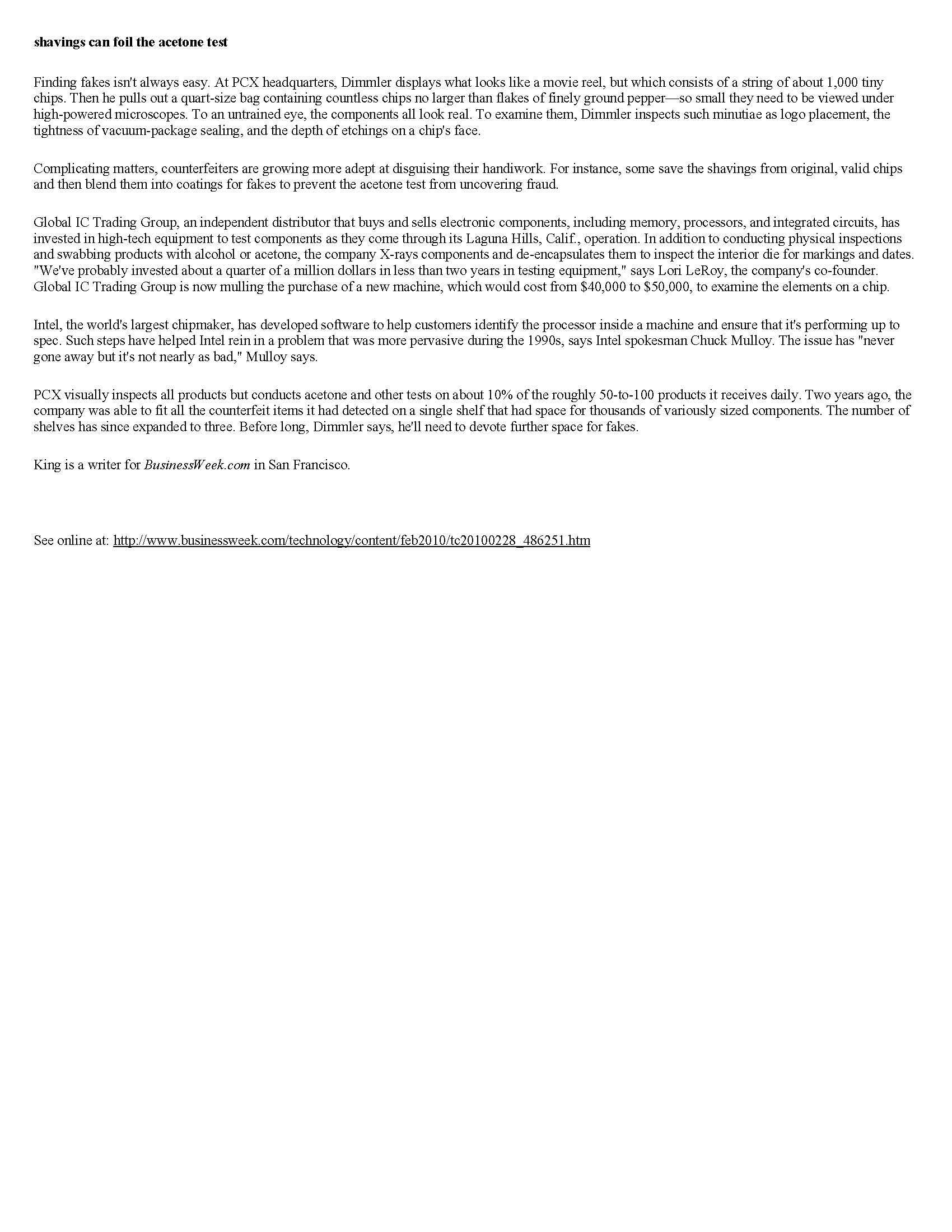 PCX
67 Step
Quality
Inspection
Process
Star 
Quality
Program
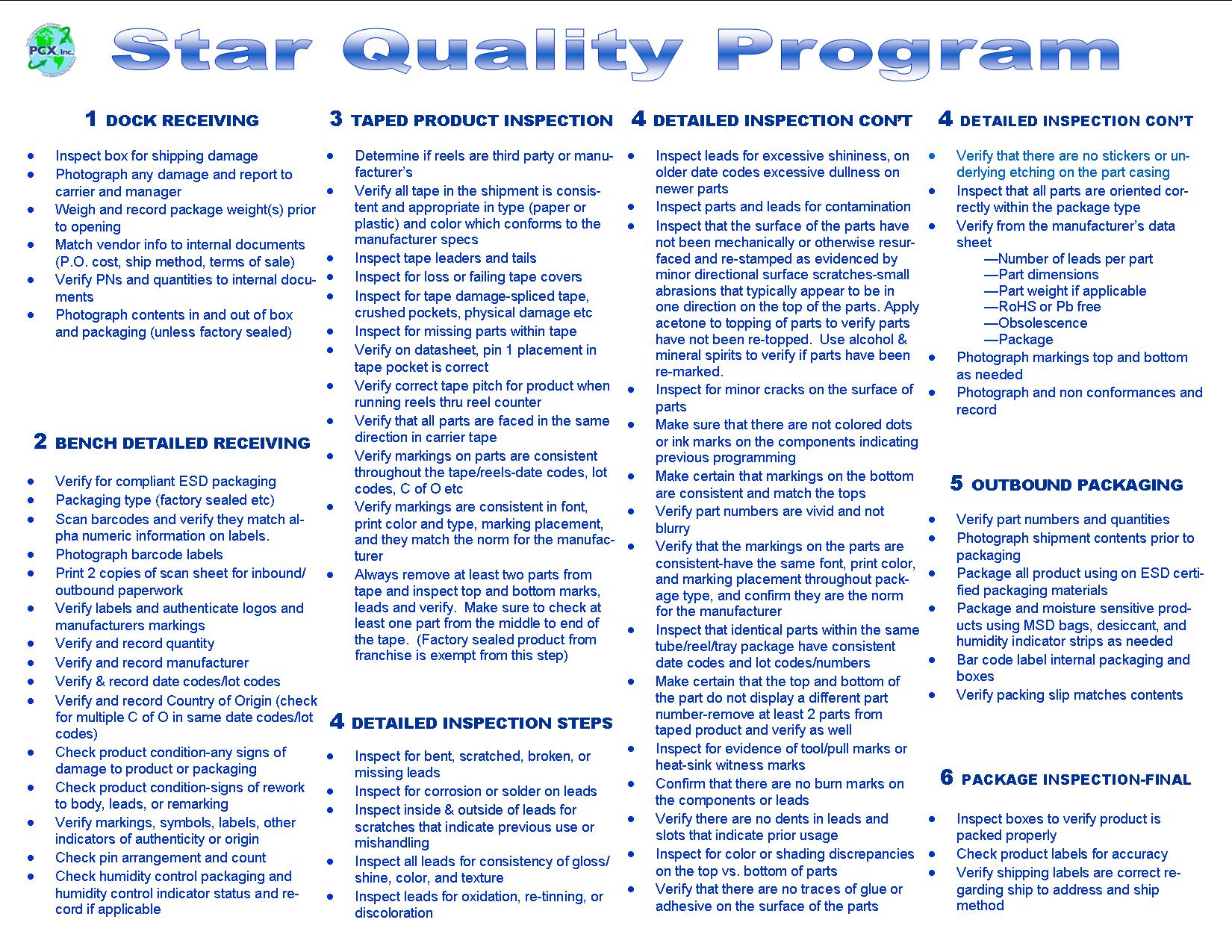 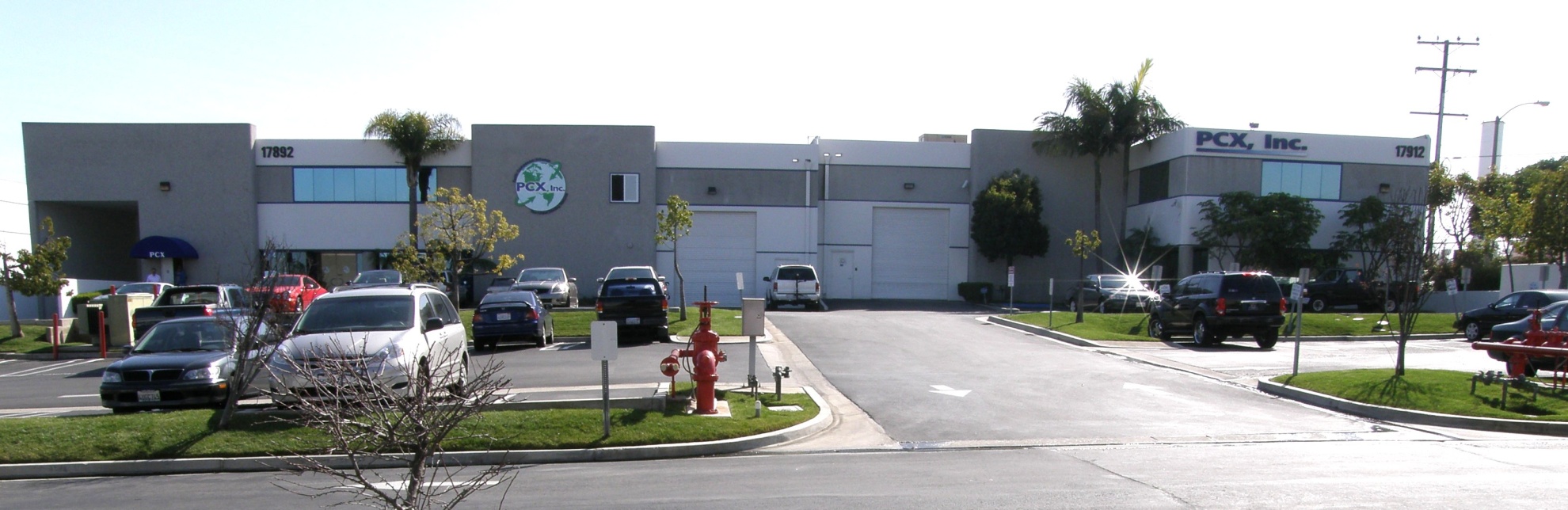 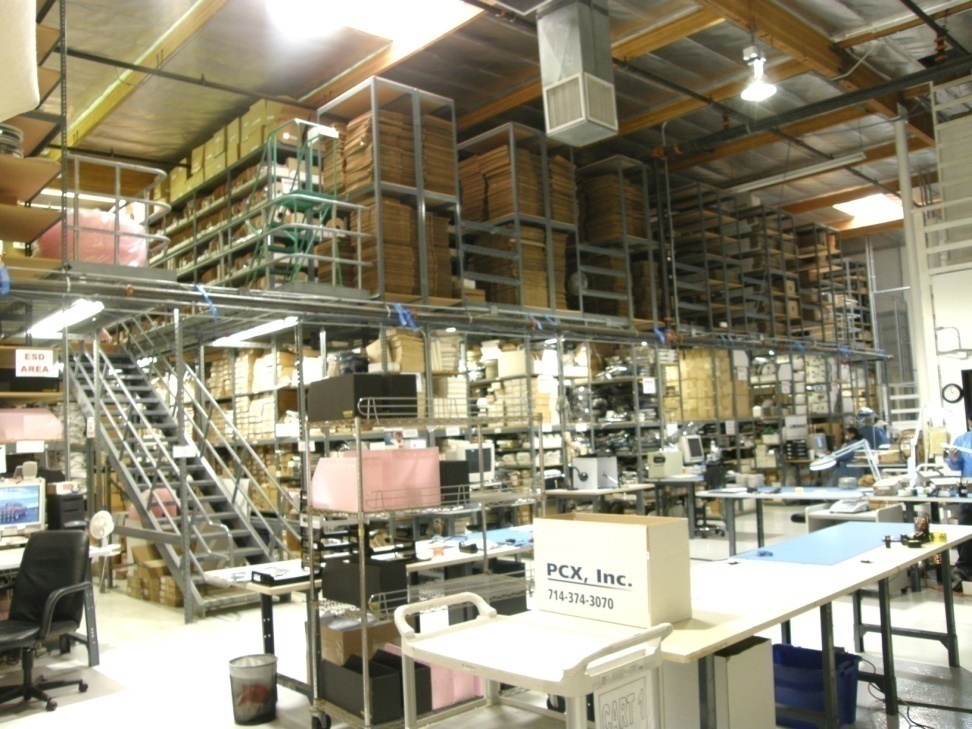 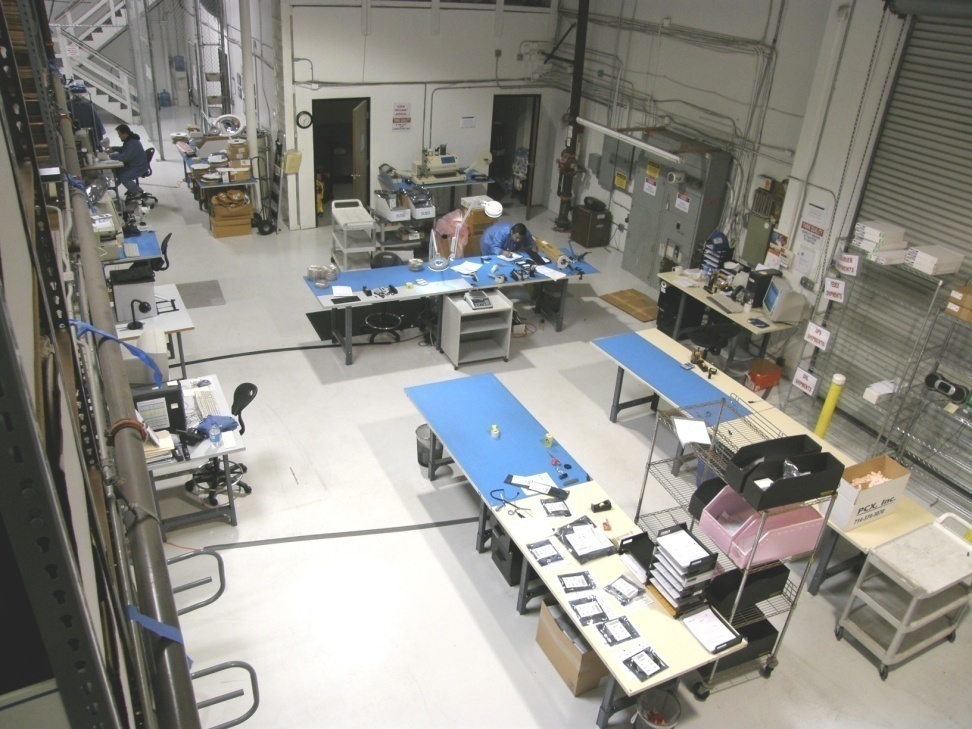 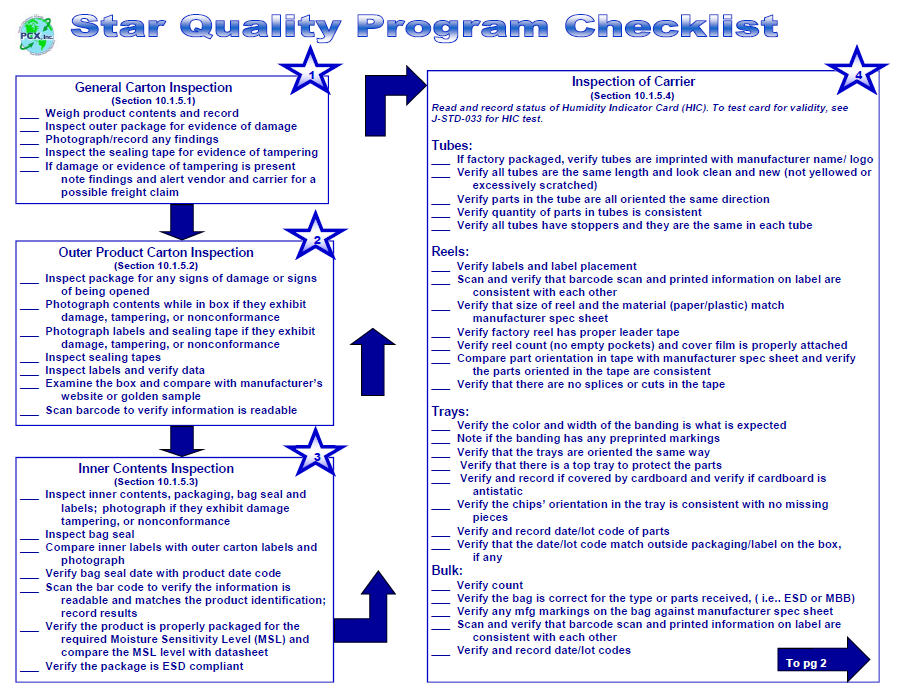 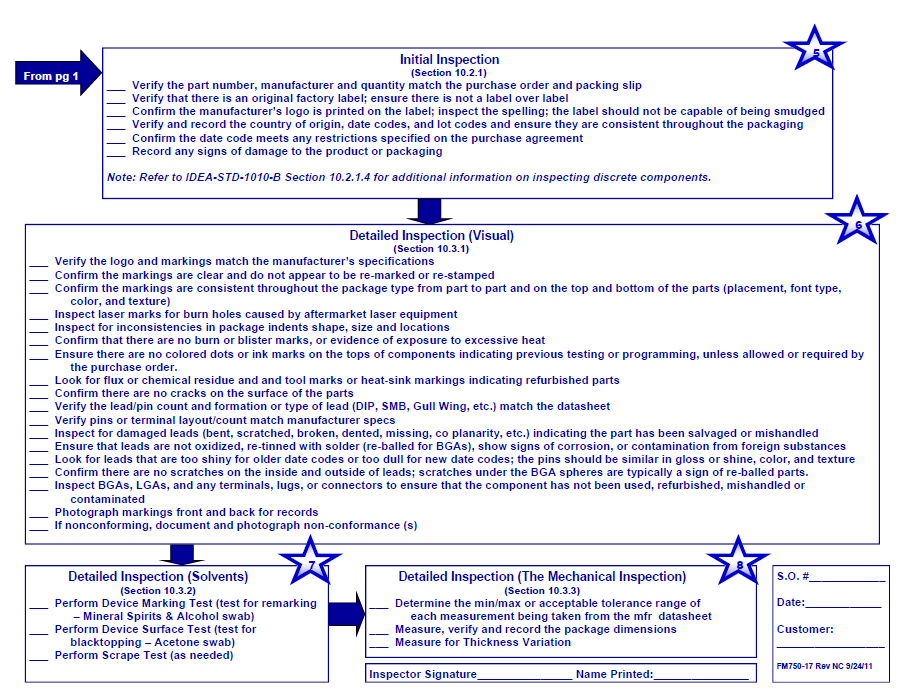 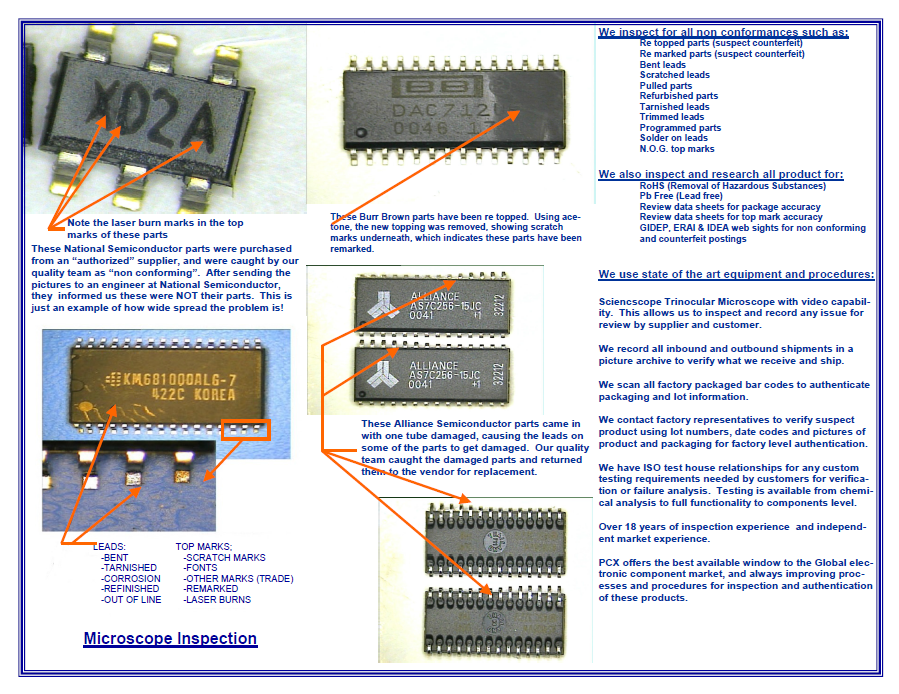 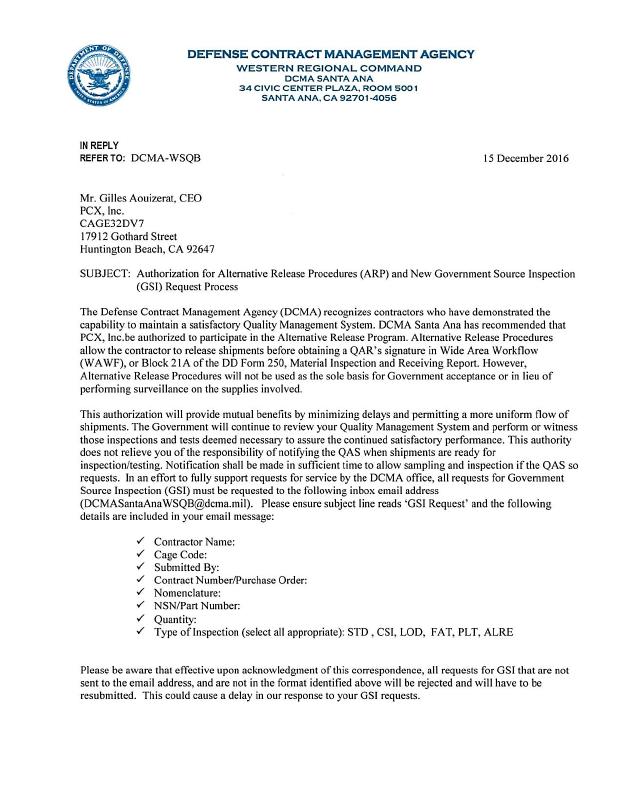 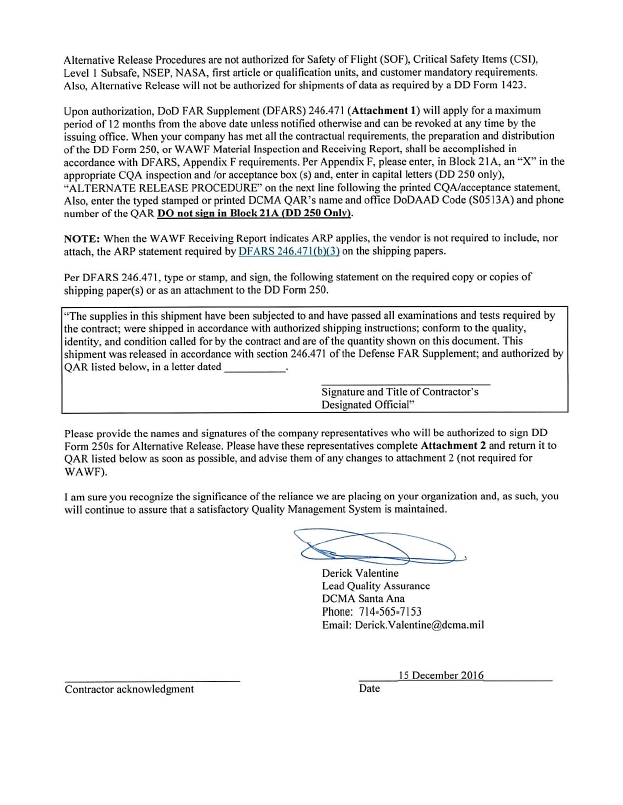 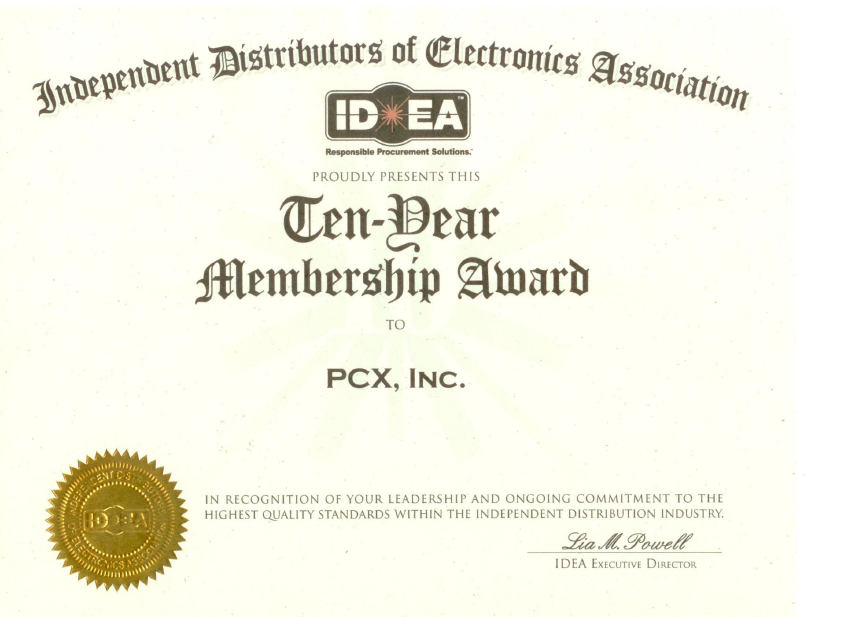 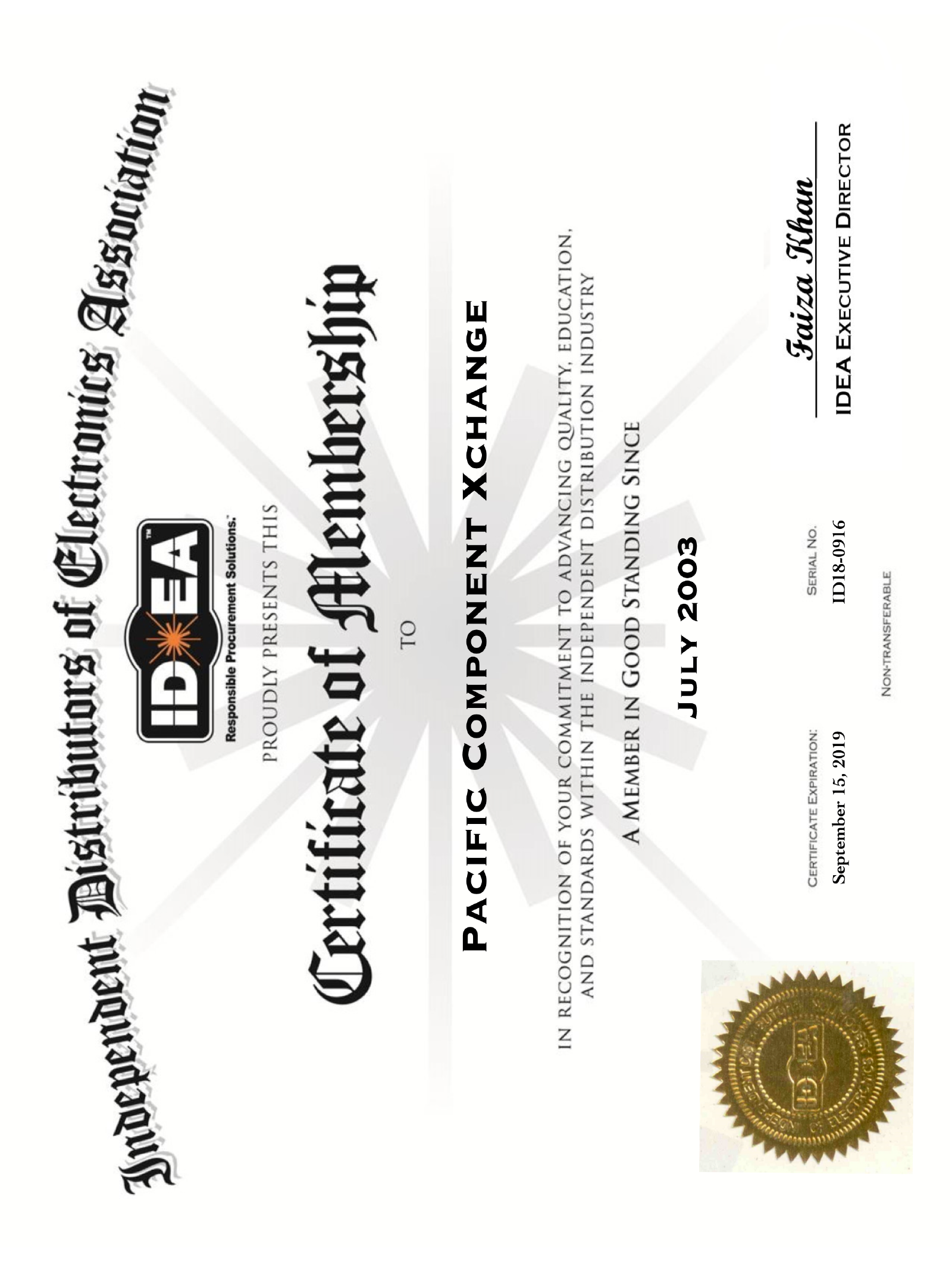 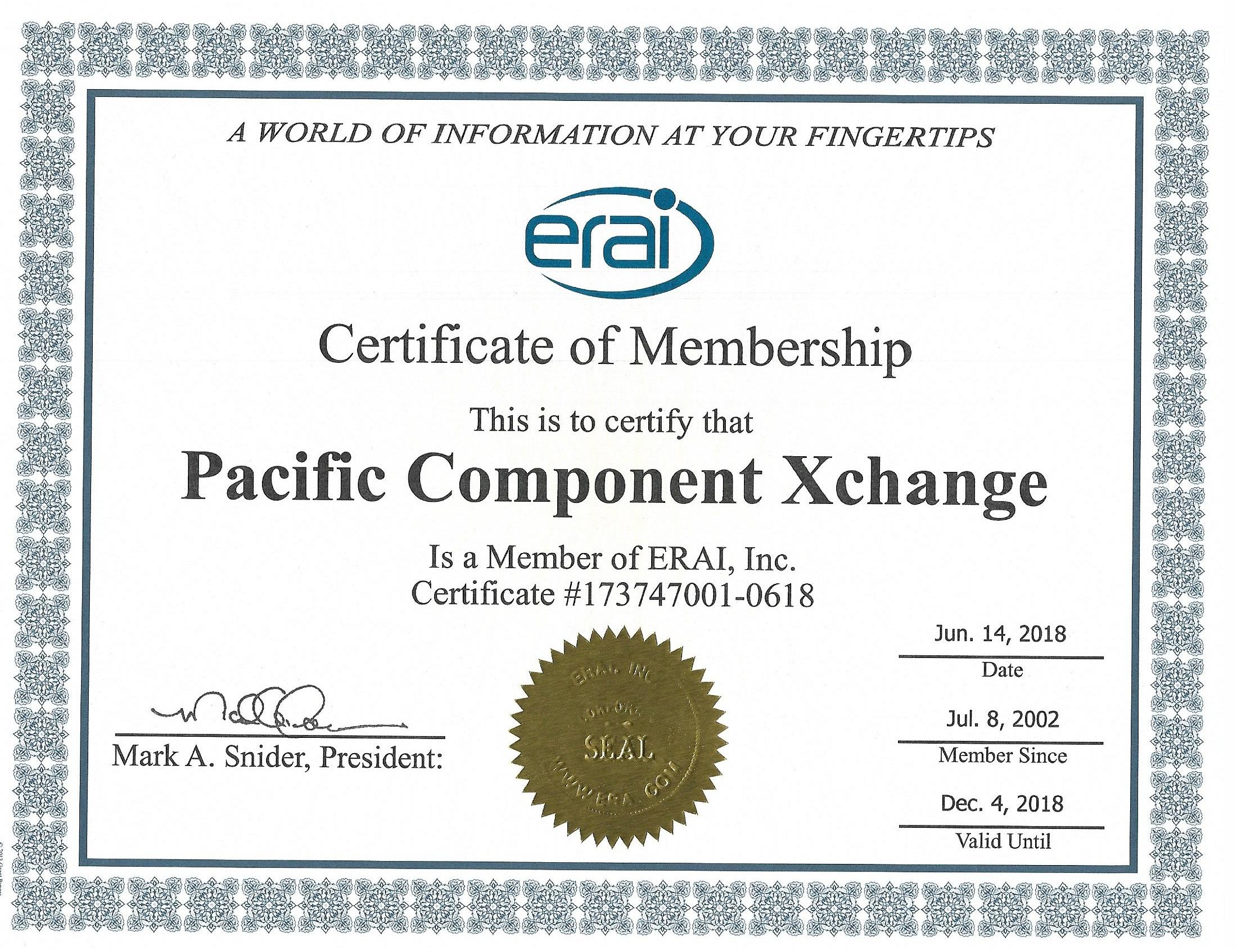 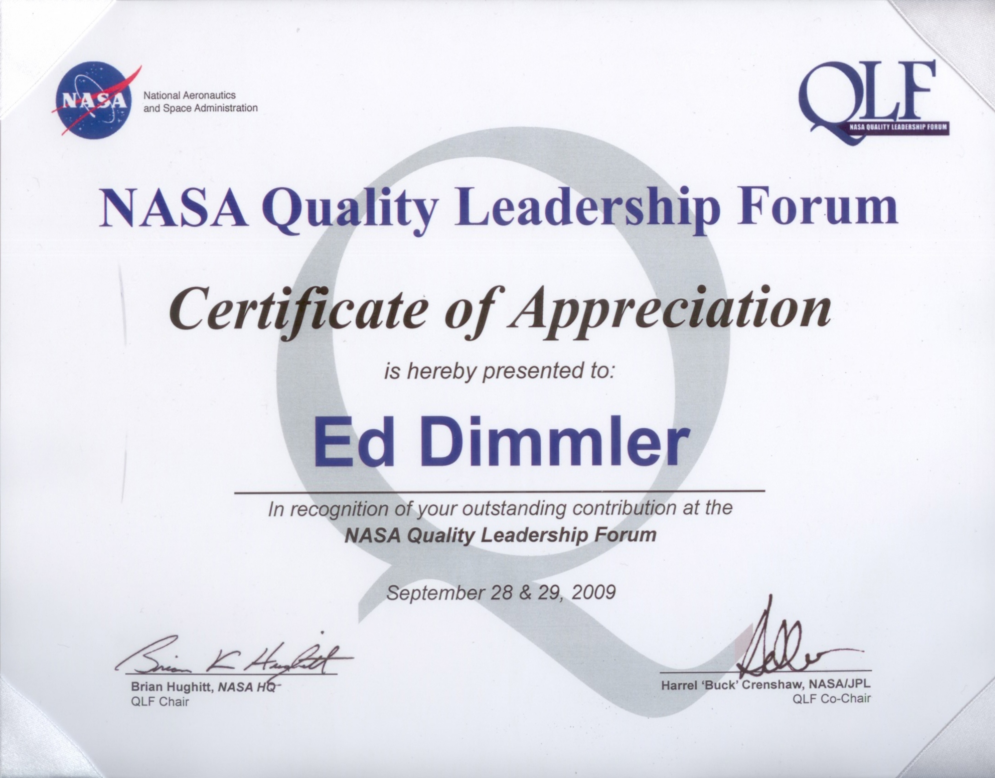 Management Team
Gilles Aouizerat – CEO
Gilles has over 14 years of experience in the Independent distribution market and has built PCX into a respected and successful company with a focus on satisfying customers. Gilles graduated with a Bachelor of Science degree in Political Science from the University of California, Riverside. Mr. Aouizerat is responsible for the direction of PCX and overseeing the overall operations of the company.

His commitment to service and support is well known.  He believes that ‘the buck stops with me’ and that accountability, accessibility, and creativity in being a supply solution partner are of paramount importance.

His direct number is 714-374-3214 and his email is gil@pcxco.com.
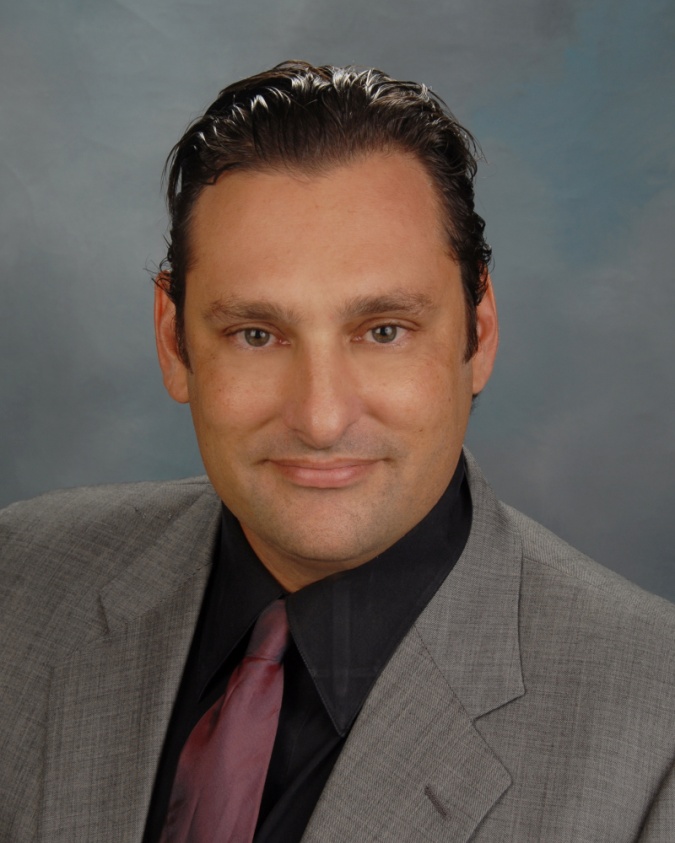 Management Team (Cont.)
Sara Burrell-VP Commercial Sales
Sara Burrell is a 16 year veteran of PCX, Inc. who has held several management positions in the company including Warehouse Manager, Quality Manager, Director of Distributor Sales, Director of Sales and now VP of Sales.

Sara brings a deep bench of experience in all aspects of the organization enabling her to support our staff, clients, vendors very effectively.

Her direct number is 714-374-3218 and her email is sara@pcxco.com
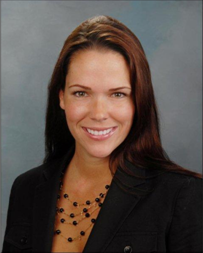 Management Team (Cont.)
Edward Dimmler – Director of Quality
 
As Director of Quality, Ed is responsible for maintaining and improving our quality processes and ensuring our operations are running as effectively and efficiently as possible. Our proprietary Star Quality Program, a 67 step visual inspection process, is just one of the many PCX differences Ed helped to develop.  Ed brings more then 29 years of experience in Independent Distribution.

His direct number is 714-677-1286 and email is ed@pcxco.com
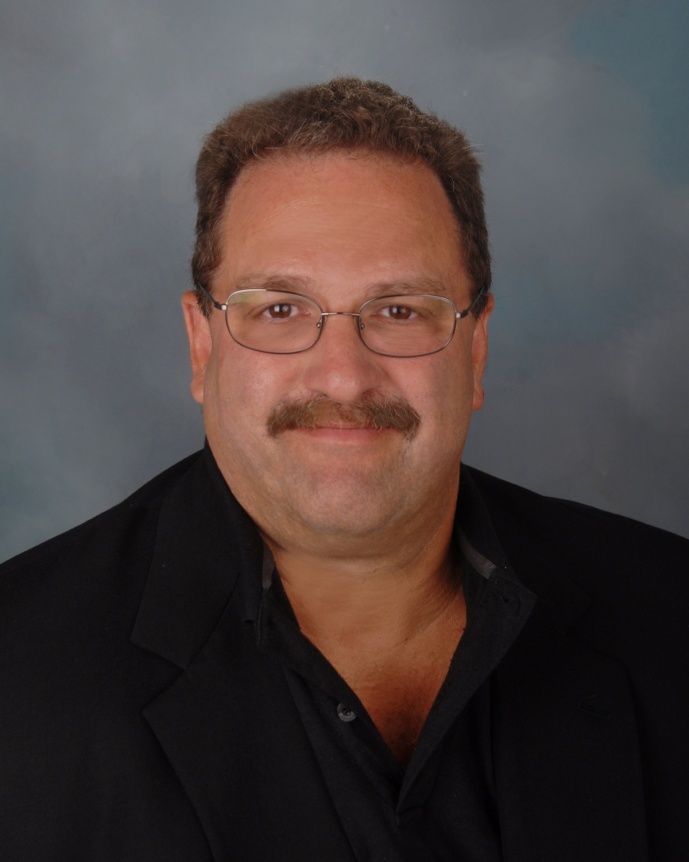